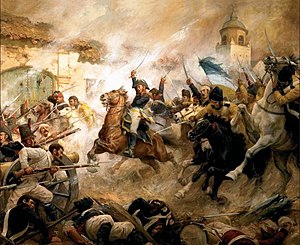 LA BATALLA DE RANCAGUA (1814).
1 Y 2 DE OCTUBRE
¿QUE FUE LA BATALLA DE RANCAGUA ?
LA BATALLA O DESASTRE DE RANCAGUA FUE UN ENFRENTAMIENTO BÉLICO QUE SE DIO EN EL MARCO DE LA INDEPENDENCIA DE CHILE.
ESTA OCURRIÓ ENTRE EL 1 Y 2 DE OCTUBRE DE 1814,EN NUESTRA CUIDADA DE RANCAGUA, CUANDO LAS TROPAS REALISTAS ATACARON Y DERROTARON AL EJÉRCITO PATRIOTA, PERMITIENDO LA RECONQUISTA ESPAÑOLA.
¿CUALES FUERON LOS BANDOS QUE SE ENFRENTARON ?
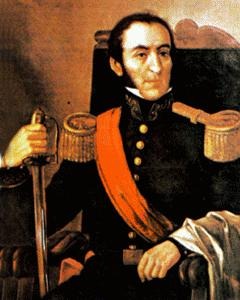 En dicha batalla se enfrentaron los siguientes bandos:
Ejército realista: al mando de Mariano Osorio, quien buscaba reconquistar todo el territorio chileno.
Ejército patriota: al mando de José Miguel Carrera y Bernardo O’Higgins, quienes defendían la independencia del territorio chileno y la emancipación total de los españoles.
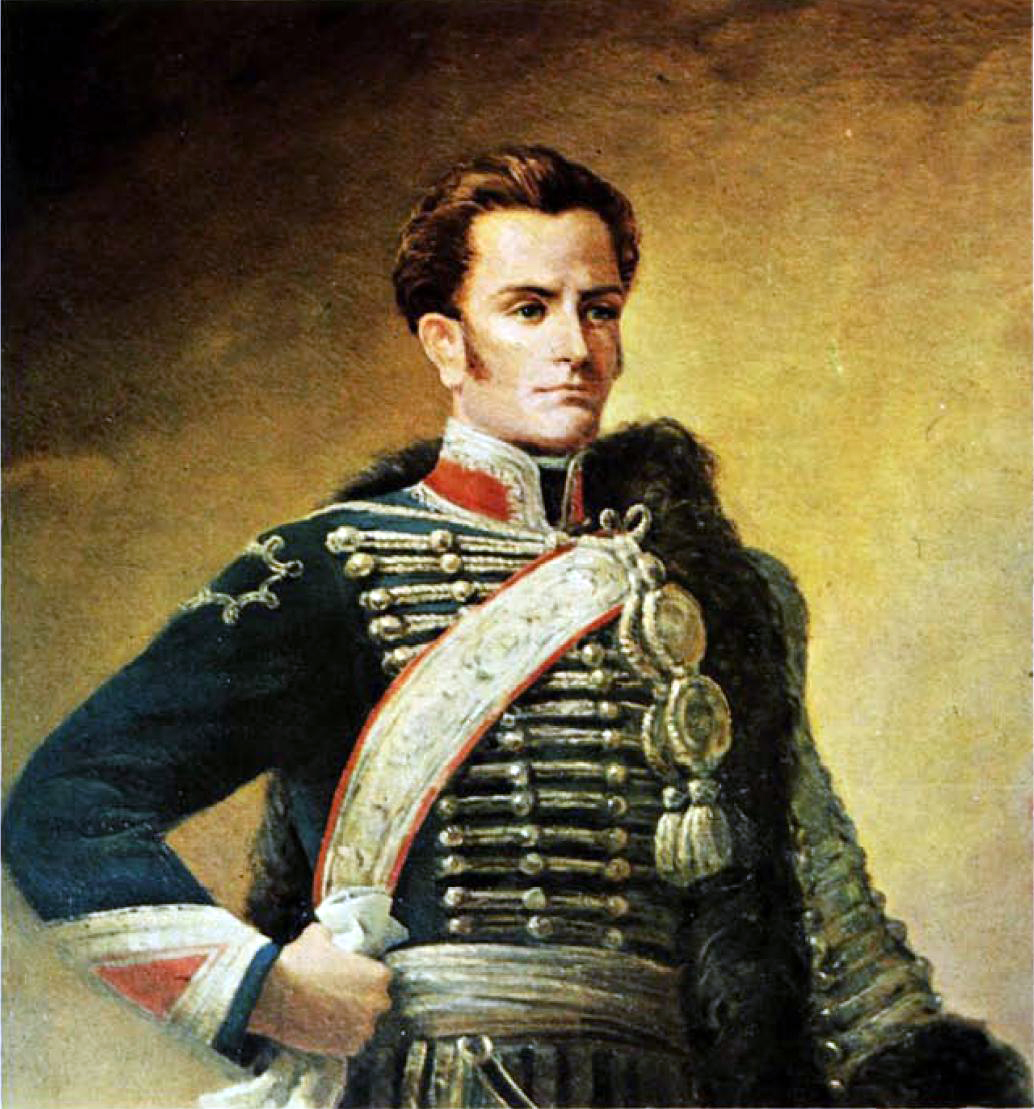 José Miguel Carrera
Mariano Osorio
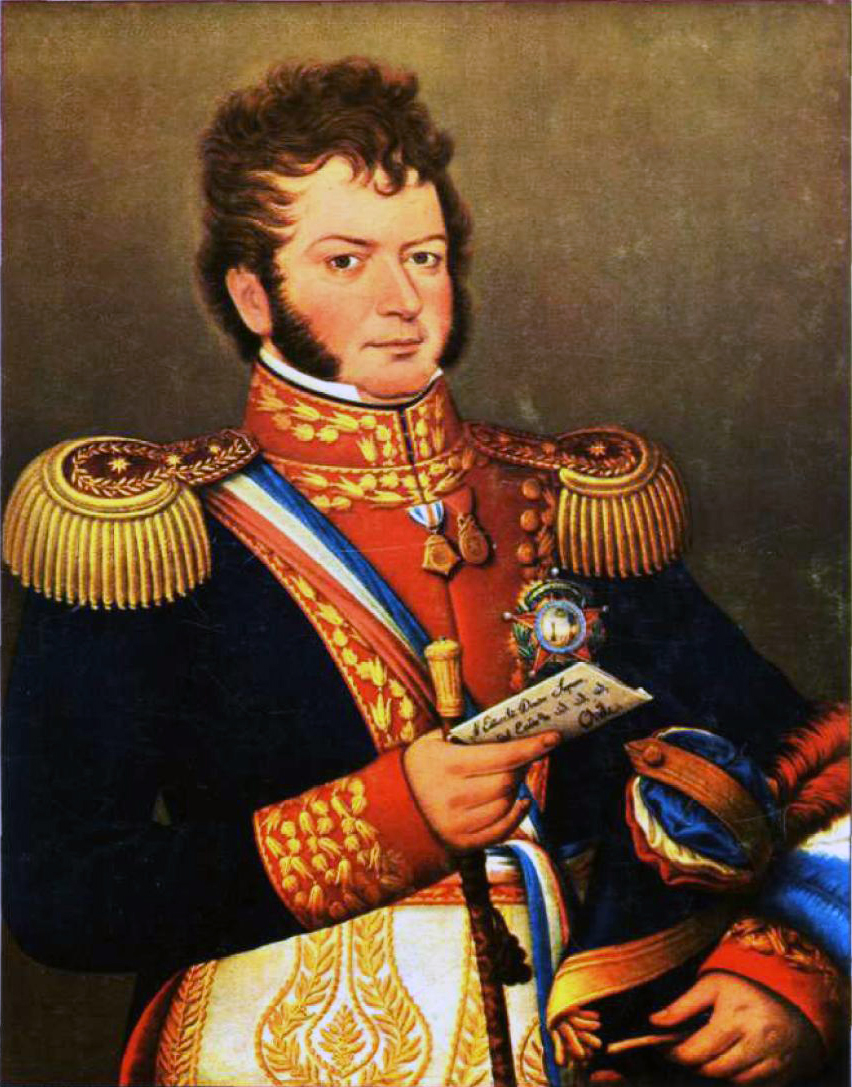 Bernardo O’Higgins
¿Dónde SE LLEVÓ A CABO ESTE CONFLICTO ?
Este conflicto armado se llevó a cabo en NUESTRA CIUDAD DE  Rancagua, población que se encuentra EN LA ZONA CENTRAL DE NUESTRO PAIS , que para la época tenía apenas unos 2500 habitantes.
Luego de la retirada de los patriotas, el ejército realista saqueó y quemó la ciudad de Rancagua, generando terribles destrozos, violaciones y muertes. Una parte del ejército patriota, el cual contaba de unos 3000 chilenos, logró escapar por los Andes hasta la ciudad de Mendoza, mientras que otro grupo huyó a la capital para notificar la derrota.
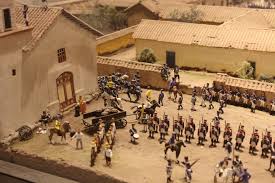 Las principales causas de la batalla de Rancagua fueron las siguientes:
El deseo de independencia de la corona de España en septiembre de 1810, aunque no fue declarado explícitamente, conllevó a encender el espíritu separatista de la corona.
El incumplimiento y rechazo del Tratado de Lircay, firmado el 5 de mayo de 1814 entre patriotas y realistas, en donde se reafirmaba la lealtad a la Corona Española y al rey español, a cambio de una división territorial y respeto entre ambos bandos. Este tratado fue considerado una tregua para reorganizar ambos ejércitos.
Las tropas enviadas por la corona y el virrey Abascal, para frenar al ejército chileno y retomar el poder en la zona, con mejor armamento, provisiones y soldados experimentados.
¿SABIAS QUÉ?
Esta derrota finalizó con la etapa de Patria Vieja en Chile e inició la etapa de Reconquista española, la cual duraría hasta la batalla de Chacabuco en 1817, en el marco de las batallas por la independencia.
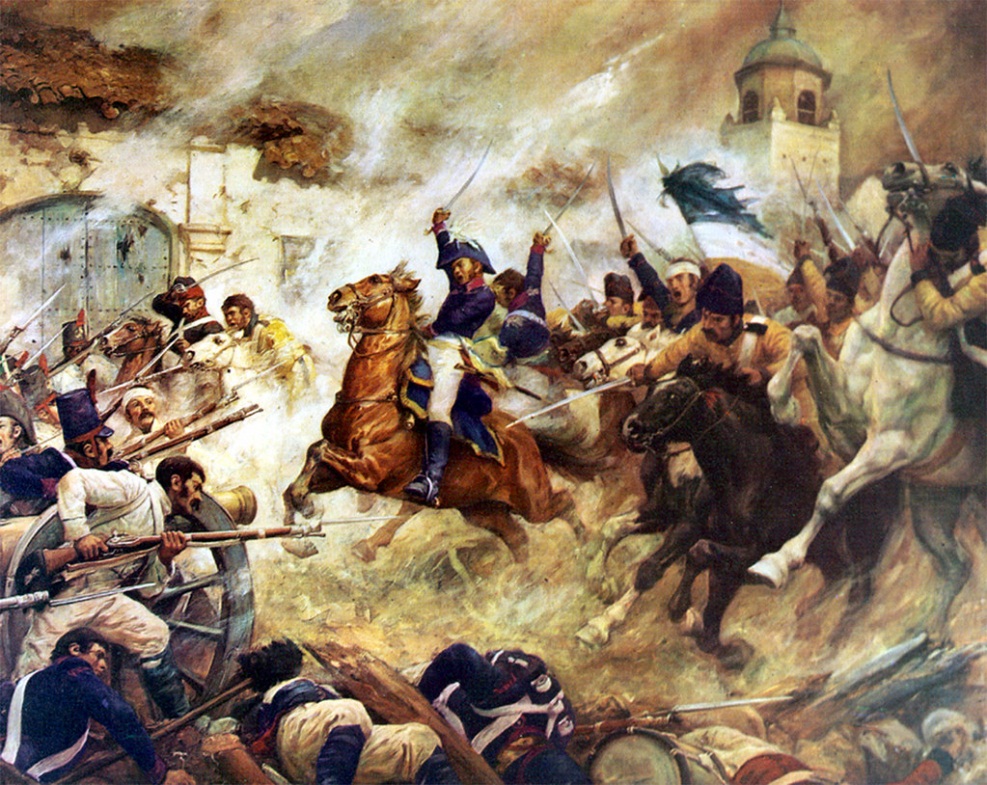 en esos días de Octubre de 1814, las fuerzas patriotas al mando del LIBERTADOR se atrincheraron en la Plaza de Rancagua y allí resistieron, durante más de 36 horas, al ataque realista.
Actual Plaza de Los Héroe